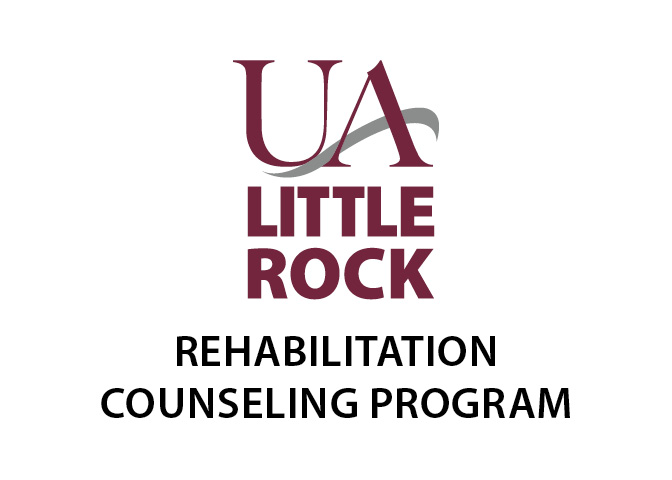 Master of Arts in Counseling Program
Preparing for Practicum and Internship
REHABILITATION COUNSELING TRACK
MENTAL HEALTH COUNSELING TRACK
QUESTION: WHERE DO I BEGIN?
FIELDWORK
Clinical training or fieldwork is designed to enable students to apply the information, concepts, and skills they have learned in their academic courses. All students must complete the Phase 1 and 2 courses with a “B” or better before entering practicum. 

All practicum requirements must be completed prior to beginning the internship experience.
FIELDWORK
The policies, procedures, and required documentation for practicum and internship experiences are located within the Blended Manual for Clinical Fieldwork, respectively, and is intended to provide the student with detailed information and procedures for applying for and participating in his/her rehabilitation counseling practicum and internship experience.
WHO SETS THE STANDARDS?
Counseling Program Accreditation Standards
Council for the Accreditation of Counseling and Related Education Programs (CACREP)
Counselor Certification
Commission on Rehabilitation Counselor Certification (CRCC)
National Board for Certified Counselors (NBCC)
Counseling Licensure
Arkansas Board of Examiners in Counseling
American Association of State Counseling Boards
   http://www.aascb.org/aws/AASCB/pt/sp/stateboards
UA Little Rock Requirements
Admitted as a regular student to the Counseling Master’s Program
Completion of all other coursework (or approval of the Counseling Fieldwork Coordinator)
GPA of 3.0 or greater
Complete and submit an application and locate a suitable site
Ability to record counseling sessions and participate in video supervision sessions
Fulfill all requirements contained in the Blended Manual for Clinical Fieldwork
Fieldwork Sequence
Includes Phase 3 and 4 courses in your Program Plan of Study
Key Players
Counseling Fieldwork Coordinator
UA Little Rock Counseling Faculty Supervisor
Fieldwork Site Supervisor/Manager
Practicum/Internship Student
Key Roles (cont.)
Fieldwork Coordinator
Oversees fieldwork policies and procedures
Ensures compliance with accreditation and licensure standards
Ensures compliance with university and college requirements
Provides training and support to site supervisors and students
Approves all student site and class section assignments
Key Roles (cont.)
UA Little Rock Faculty Supervisor
Monitors and evaluates student skill development and progress
Conducts weekly individual and group supervision sessions
Maintains regular contact with the Site Supervisor and student
Ensures that all required program standards are met
Ensures that all legal and ethical requirements for client care are met
Ensures compliance with all documentation and evaluation requirements
Key Roles (cont.)
Fieldwork Site Supervisor/Manager
Ensures that tasks and assignments are consistent with the program requirements and student learning objectives
Ensures compliance with legal, ethical, and agency policies 
Provides consistent and effective direct supervision of student activities
Maintains contact and coordination with the Faculty Supervisor
Provides informal and formal evaluations of the student
Key Roles (cont.)
Practicum/Internship Student
Submits weekly logs, assignments, and other documentation 
Participates in weekly individual and group supervision sessions
Participates in class discussions, site meetings, and supervision
Exhibits professional skills and characteristics
Participates in the self and site evaluation process
Technology
Either Windows or Apple works fine
Adequate Internet Service in order to:
Record and play counseling sessions
Participate in individual and group supervision sessions
Access and use material from Youtube or other websites
Webcam and Microphone
Microsoft Office 365 http://ualr.edu/itservices/applications/software/
POLICIES AND OTHER RESOURCES
General:
Counseling Website
Counseling Handbook
UA Little Rock Student Handbook
Graduate Student Handbook 
Graduate School Catalog
Blackboard:
blackboard.ualr.edu/
Other Resources
Scott, J., Boylan, J., Jungers, C. (2014). Practicum and 	Internship Textbook and Resource Guide for 	Counseling and Psychotherapy, 5th Edition. New 	York: Taylor and Francis. 
ISBN: 978-1-138-79651-5 (paper back) 
ISBN: 978-1-315-75489-5 (ebook)
Step-by-Step Process
Read the Blended Manual for Clinical Fieldwork.
Seek a suitable site.
Submit page 1 of the application.
Complete the required documentation.
Obtain adequate computer and internet resources.
Get started!
Step One: READ THE MANUAL
The Blended Manual for Clinical Fieldwork contains:
Qualifications for entry into these courses
Qualifications and responsibilities of the Site and Site Supervisor
Qualifications and responsibilities of the Counseling Faculty Supervisor
Basic structure and standards of the fieldwork courses
Step Two: SEEK A SUITABLE SITE
Treat this step as if you were seeking a job.
How far are you willing or able to commute?
What are your particular interests?
What facilities or agencies offer those kinds of services in your area?
Does the site have the capacity and willingness to provide an adequate fieldwork experience?
Can the site accommodate the requirements for faculty supervision and recording sessions?
Step Three: SUBMIT PAGE 1 OF THE APPLICATION
Once a suitable site has been identified and expressed its willingness to serve, submit page one of the fieldwork application prior to the application deadline.
Step Four: COMPLETE ALL OF THE REQUIRED DOCUMENTATION
At least two (2) weeks prior to the beginning of the term, submit all of the remaining application materials:

Application for Practicum/Internship
Practicum/Internship Proposal
Practicum/Internship Agreement
Practicum/Internship Student Statement of Learning Objectives
Proof of Professional Liability Insurance
Proposed Onsite Supervisor’s Resume/CV
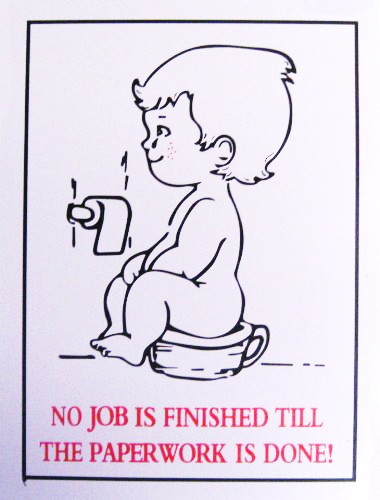 Step Five:MAKE SURE YOU HAVE ADEQUATE COMPUTER AND INTERNET RESOURCES
Either Windows or Apple will be OK
Use Microsoft Office (Office 365 is available to students through UA Little Rock IT Services)
Computer and Internet service must be robust enough to handle case recordings and live, interactive supervision sessions
Must have a webcam and microphone
Individual instructors may have different or additional requirements
Final Step- GET STARTED
You should be prepared to begin on the first day of the term.
You cannot begin accumulating hours until the term begins unless:
The site requires an orientation, background check, or specific training/certification such as HIPAA, Information Security, or Privacy/Release of Information 

OR
Final Step- GET STARTED
You are taking your Internship over two consecutive terms and need to provide continuity of service during the break between terms
						AND

 Your site supervisor will be available 

						AND
You have prior approval from your faculty supervisor and the fieldwork coordinator
Criteria for Success
Primary Criteria:
Demonstration of good, effective counseling skills
Demonstration of professional skills and conduct
Adherence to ACA and CRCC Codes of Ethics
Adherence to licensure laws and regulations
Secondary Criteria:
Completion and submission of all documentation and assignments
Participation in supervision sessions and discussion forums
ACA Code of Ethics: Gatekeeping
F.6.b. Gatekeeping and Remediation
Through initial and ongoing evaluation, supervisors are aware of supervisee limitations that might impede performance. Supervisors assist supervisees in securing remedial assistance when needed. They recommend dismissal from training programs, applied counseling settings, and state or voluntary professional credentialing processes when those supervisees are unable to demonstrate that they can provide competent professional services to a range of diverse clients.
CRCC Code of Ethics: Gatekeeping
H.8. EDUCATION EVALUATION, REMEDIATION, AND ENDORSEMENT
b. GATEKEEPING AND REMEDIATION FOR STUDENTS. 
Rehabilitation counselor educators, through ongoing evaluation, are aware of and address the inability of some students to achieve required competencies, which may be due to academic performance or personal concerns.
CRCC Code of Ethics: Gatekeeping
Rehabilitation counselor educators do the following: (1) assist students in securing remedial assistance, including counseling, when needed; (2) seek professional consultation and document the decision to recommend dismissal or refer students for assistance; and (3) make reasonable efforts to ensure that students have recourse in a timely manner to address decisions requiring them to seek assistance or to dismiss them and provide students with due process, according to institutional policies and procedures.
CRCC Code of Ethics: Gatekeeping
H.8. EDUCATION EVALUATION, REMEDIATION, AND ENDORSEMENT
d. ENDORSEMENT 
Rehabilitation counselor educators endorse students for certification, licensure, employment, or completion of academic or training programs based on satisfactory progress and observations while under supervision or training. Regardless of qualifications, rehabilitation counselor educators do not endorse students whom they believe to be impaired in any way that would interfere with the performance of the duties associated with the endorsement.
Success!
Now, you are ready to consider YOUR professional development!

Employment
Certification
State Licensure
Further training and development
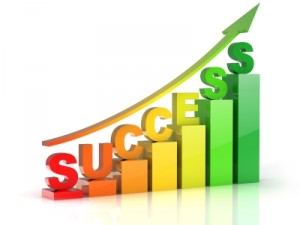 THE END